Хроніка акції “ SOS- історична пам’яткаДосліджуємо і зберігаємо”
Визначення мети
Поїздка в село Миколайпілляі огляд німецьких будинків
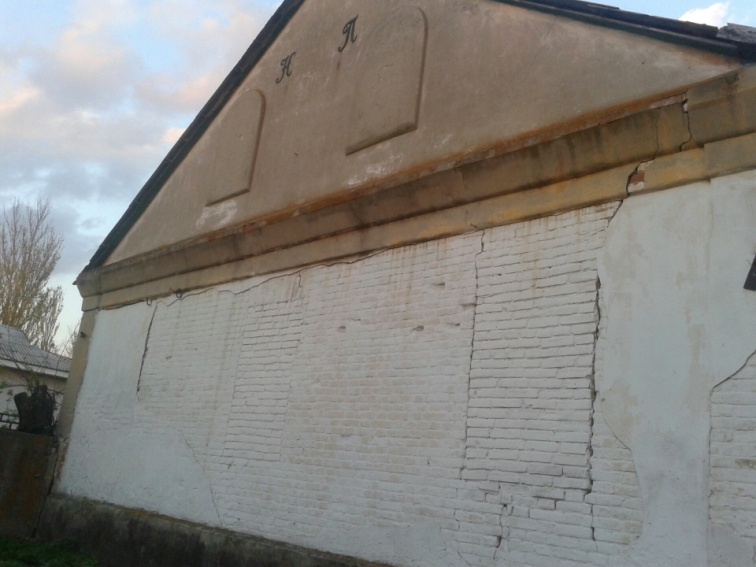 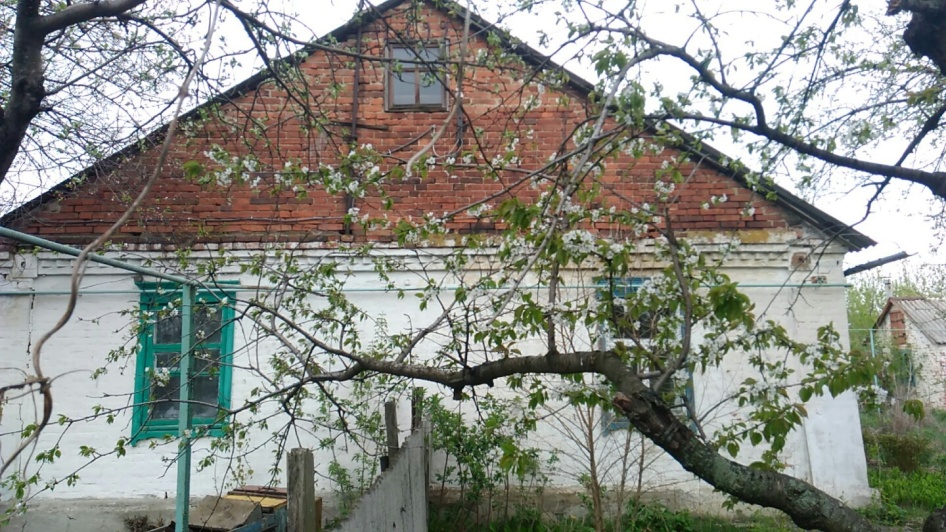 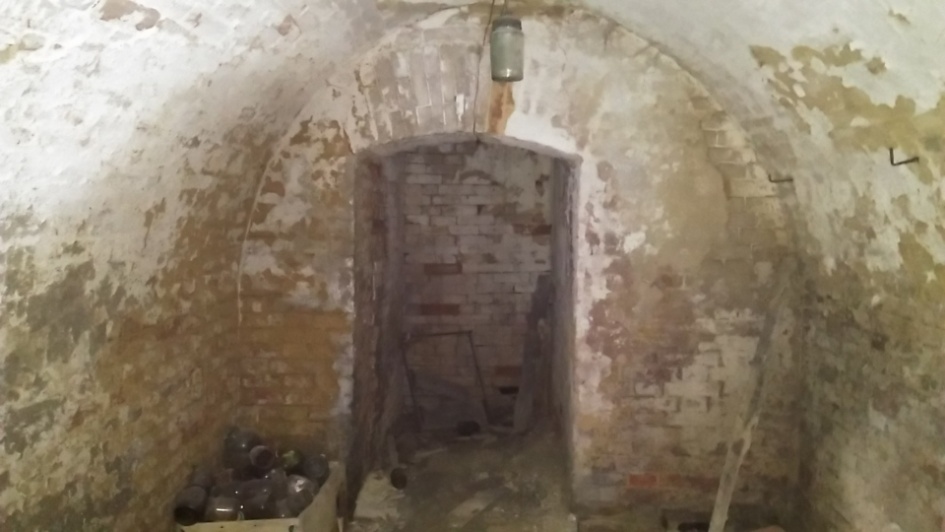 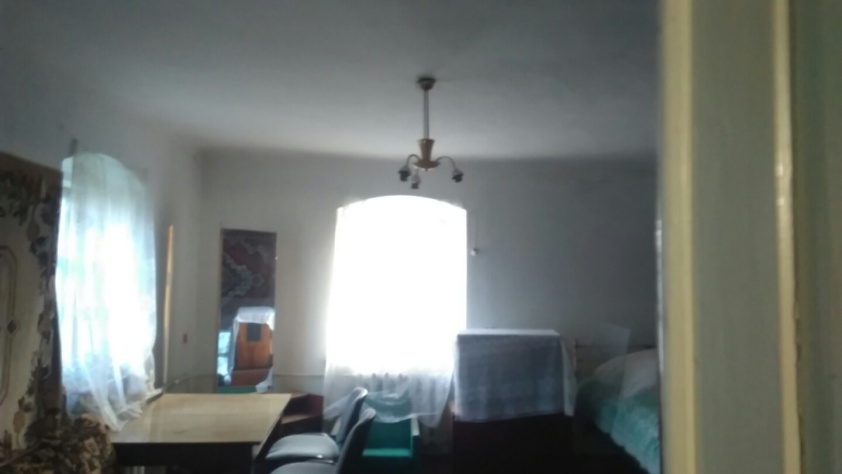 Створення плакату на захист німецьких будинків
Пропаганда захисту культурних пам’яток серед учнів і жителів села
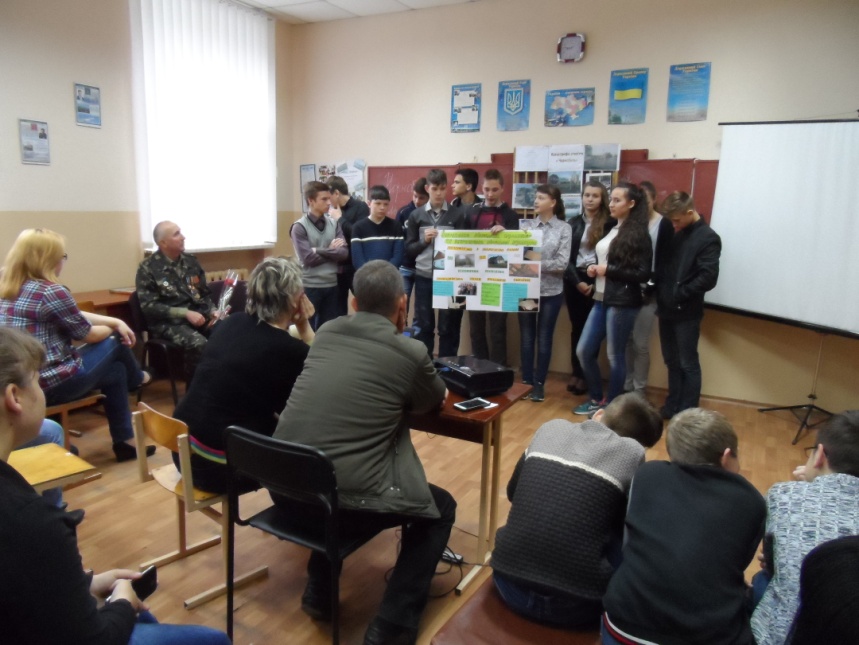 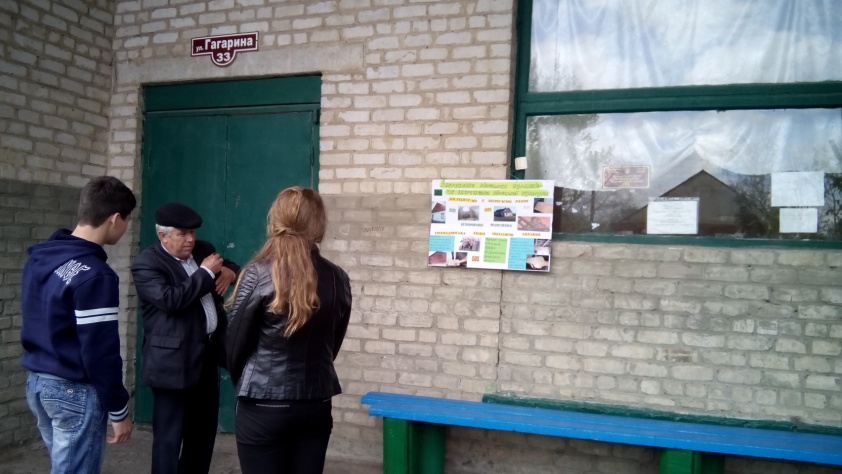 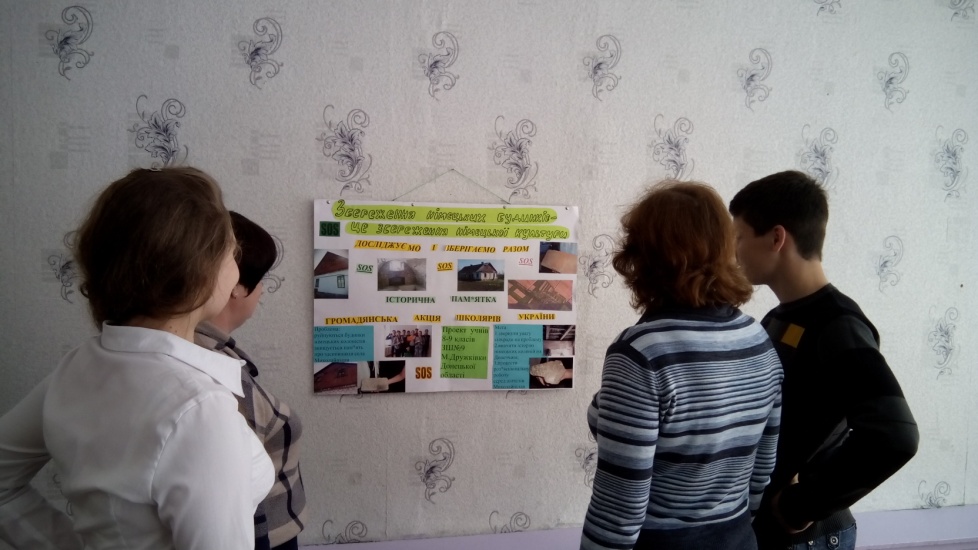 Відповідь сільського голови Гуторова М.В. на заяву учнів з проханням зберегти німецькі колонії
Друк статті в місцевій газеті“Дружковский рабочий “
Висновки роботи
Давайте збережемо історію нашої країни,тому що старі будинки німецьких колоністів - це залишки німецької культури , яка історично стала частиною культури України .